MARINA SOUZA ROCHA

Centro de Referência em Oftalmologia (CEROF/UFG)
Paciente do sexo feminino, 17 anos, em admissão hospitalar com a equipe da Nefrologia, com diagnóstico de síndrome hemolítico urêmica atípica. Foi solicitada avaliação da Oftalmologia devido a baixa visual súbita. A paciente estava apresentando crises convulsivas e picos graves de pressão arterial. Sorologias negativas para HIV, Sífilis, Toxoplasmose e Herpes. Os achados fundoscópicos foram compatíveis com Retinopatia Hipertensiva aguda, incluindo papiledema e descolamento seroso de retina bilateralmente.
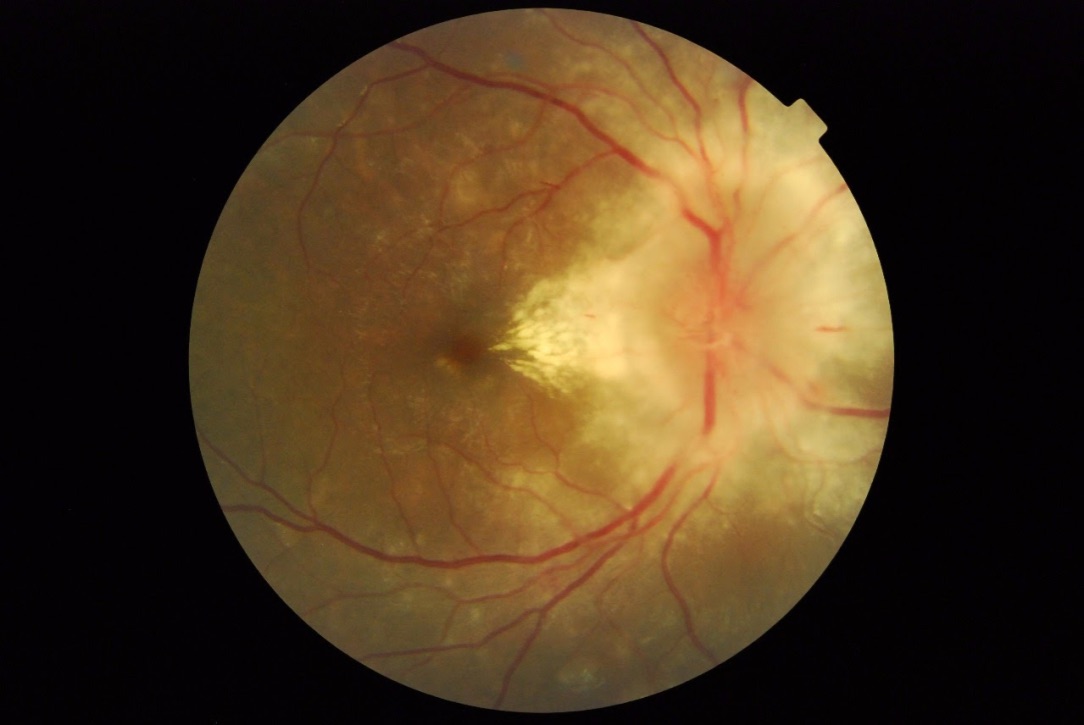 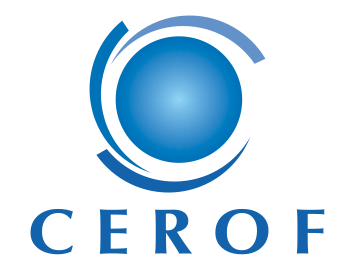